1
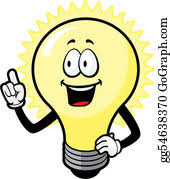 Chapter 12 ELECTRICITY AND CIRCUITS
Class VI / Chap 12 / M.Varalakshmi / AECS Anupuram
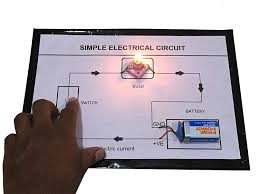 MODULE  1of 2
BY
M.VARALAKSHMI 
TGT
AECS , ANUPURAM
2
Advantages of Electricity:

   Light in our houses, offices, 

        roads e t c even past sunset .
    
    To operate pumps which in     
         
        turn have a lot of   
          applications.

     Electrical appliances like
          refrigerator, fans etc.

    Building houses, installing         
        equipment etc.
WHAT IS ELECTRICITY?
A SOURCE OF ENERGY WITH 
   WHICH IT IS POSSIBLE TO     
   LIGHT OUR HOMES,
  RUN FACTORIES,OFFICES  
   CONDUCT  ONLINE 
    CLASSES etc.
Class VI / Chap 12 / M.Varalakshmi / AECS Anupuram
3
APPLIANCES USED IN DAILY LIFE
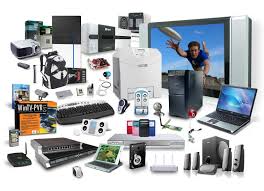 Class VI / Chap 12 / M.Varalakshmi / AECS Anupuram
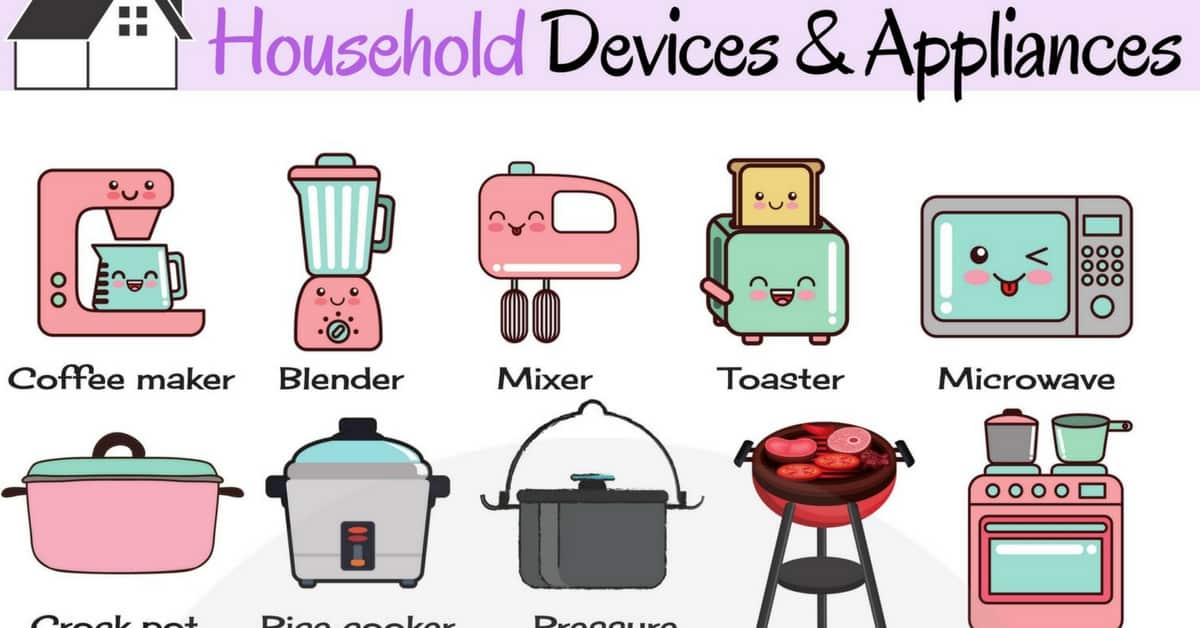 4
Class VI / Chap 12 / M.Varalakshmi / AECS Anupuram
5
Electric Cell
Features of an Electric Cell:


  It is a small cylindrical structure which helps 
      
     in operating the devices.

  A small metal cap is placed on one side and a 
    
     metal disc is present on the other side.

  All cells have two terminals:
             
               Positive and Negative.
Class VI / Chap 12 / M.Varalakshmi / AECS Anupuram
6
The metal cap and metal disc are    
  
       positive (+) and negative( - )terminals 
      
       of the electric cell respectively.

    Chemical energy is converted into 
       
        electrical energy  inside a cell. 

.      When the chemicals are exhausted, 
    
        the cell stops  working.
Class VI / Chap 12 / M.Varalakshmi / AECS Anupuram
7
ELECTRIC CELL
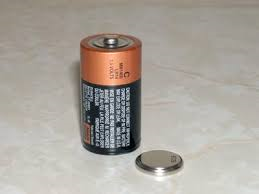 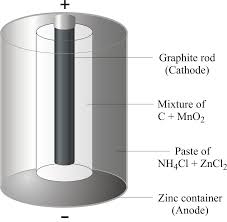 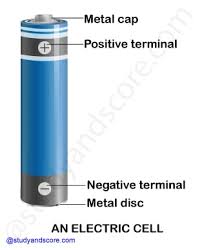 Class VI / Chap 12 / M.Varalakshmi / AECS Anupuram
8
Electric Bulb
Features of an Electric Bulb:



The outer covering is glass and the 
      base is metallic.                                                          

The part of the bulb which glows is 
      
      called Filament and is made 

       up of Tungsten.
 
The filament is attached to two wires. 
One of the wires is connected to the 
      metal case at the base and the other     
       

           wires connected to the metal 
           wire at  the   centre of  the base.
       Base of the bulb and metal tip 
            are the terminals of the bulb and                                               
             they do not touch each other.
Class VI / Chap 12 / M.Varalakshmi / AECS Anupuram
9
An electric bulb
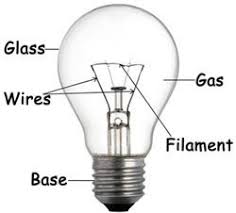 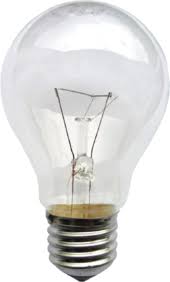 Class VI / Chap 12 / M.Varalakshmi / AECS Anupuram
10
A light bulb produces light from electricity.
   In addition to lighting a dark space, they can be used to show    
    an electronic device is on, to direct traffic, for heat, and for  
    many other purposes. Early people used candles and oil lamps 
    for light.
Class VI / Chap 12 / M.Varalakshmi / AECS Anupuram
11
A   SIMPLE CIRCUIT
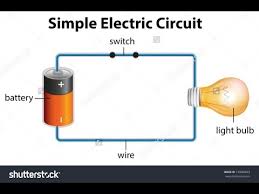 In a  closed circuit ,the 
      electric current passes 
     from one terminal  of
    the electric cell  to the
     other terminal.
 A bulb indicates the flow 
     of electric current.
The switch is used to control
      the current flow.
Class VI / Chap 12 / M.Varalakshmi / AECS Anupuram
12
WHY IS THE BULB GLOWING IN THE FIRST PICTURE AND NOT IN THE  SECOND?
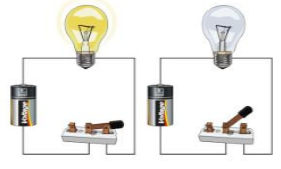 Class VI / Chap 12 / M.Varalakshmi / AECS Anupuram
13
ASSIGNMENT   LIST SOME REASONS FOR A BULB    NOT GLOWING IN A COMPLETED    ELECTRIC CIRCUIT?
Class VI / Chap 12 / M.Varalakshmi / AECS Anupuram
14
ENDOFMODULEONE
Class VI / Chap 12 / M.Varalakshmi / AECS Anupuram